Допинги. Допинги в спорте. Их влияние на организм.
Автор: ученица 9 класса «б»
Петрова Татьяна.
Руководитель: Шипарева Галина Афанасьевна
Актуальность
Актуальность: На самом деле, многие люди не знают, что такое допинг или знают, но очень поверхностно, благодаря объявлениям из газет или из новостей по ТВ каналам про скандалы большого спорта.
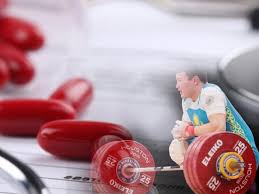 Цель
Цель: Рассмотреть проблему применения допингов в большом спорте и их влияния на организм человека.
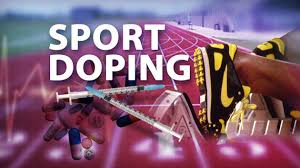 Задачи
Задачи: 
1) определить особенности влияния каждой группы допингов на организм человека.
2) рассмотреть каждый из наиболее известных допингов.
стимуляторы
анаболики
диуретики
наркотические анальгетики
бета-блокаторы
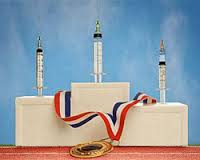 Что такое допинги?
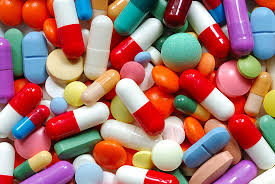 Допинги - это лекарственные препараты, часто употребляемые спортсменами для повышения различных физических качеств: выносливости, работоспособности, сосредоточенности.
История допингов в спорте
Как все начиналось…
Отдельные группы и виды допингов.
Группы допингов
с точки зрения их действия на организм спортсмена.
с точки зрения достигаемого эффекта
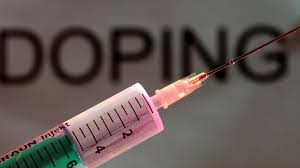 1 способ:
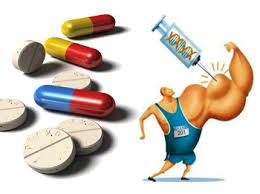 1. первая группа – допинги, которые применяются в период самих соревнований для достаточно кратковременного эффекта. Проводится стимуляция различных «нужных» в этот момент спортсмену качеств.
    2. вторая группа допингов принимается длительное время во время тренировочного процесса для набора мышц (массы) спортсменом и для подготовки его организма к максимальным физическим нагрузкам
2 способ:
Как правило, допинги (по функциям и действию) делят на 5-7 различных категорий: стимулирующие, анаболические стероиды, обезболивающие (наркотические анальгетики), диуретики и бета–блокаторы; отдельно выделяют «кровяной допинг».
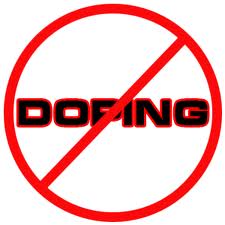 1. Стимуляторы
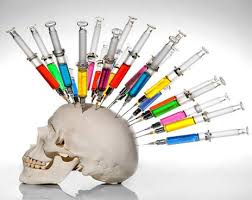 Стимуляторы - эти допинги проявляют специфический локальный эффект. Они действуют на центральную и периферическую нервные системы и повышающие функциональные возможности организма.
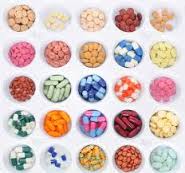 2. Анаболики
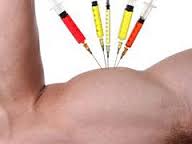 Пожалуй, анаболические стероиды – самая распространенная и наиболее применяемая группа допингов.  Анаболики – синтетические производные тестостерона (мужского полового гормона). Применение этой группы допингов было вызвано и способностью синтезировать белок, а следовательно это способствует быстрому наращиванию мышечной массы.
3. Наркотические анальгетики
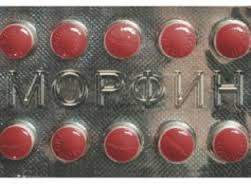 Обезболивающие или наркотические анальгетики – группа допингов, популярная из-за их анальгезирующего воздействия.
4. Диуретики
Диуретики или мочегонные – группа допингов, используемая для быстрой сгонки веса, для маскировки (выведения из организма) лекарственных препаратов (в том числе анаболиков) и для подчеркивания форм мускулатуры.
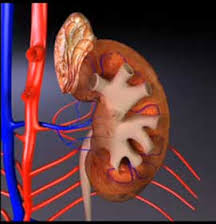 5. Бета-блокаторы
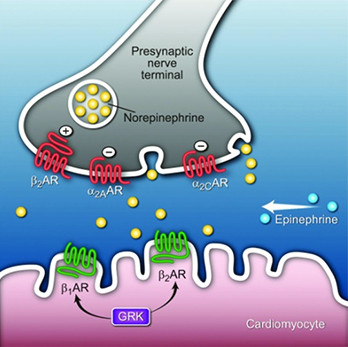 Бета-блокаторы – эти препараты можно с легкостью назвать антагонистами допингов. Так ли это?
6. «Кровяной допинг»
«Кровяной допинг» –  это процедура, при которой спортсмену переливают кровь, либо свою же либо чужую, это не имеет значения. Данная процедура проводится для улучшения качеств спортсмена.
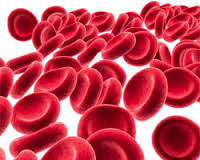 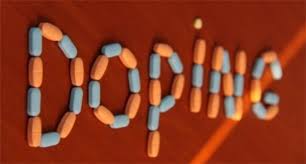 Заключение
Проанализировав источники по моей теме, я пришла к выводу, что группы допингов различаются по принципу воздействия на организм и по достигаемому эффекту. Но независимо от того, какие качества спортсмен желает повысить и к использованию допингов какой группы прибегает, их употребление приводит к побочным эффектам в виде нарушения деятельности внутренних органов и обмена веществ, возникновения зависимости, психических расстройств и др. вплоть до смертельного исхода.
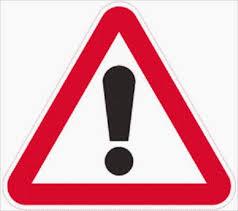 Спасибо за внимание